Chapter 4
understanding quality attributes
Chapter Outline Architecture and Requirements Functionality
Quality Attribute Considerations 
Specifying Quality Attribute Requirements 
Achieving Quality Attributes through Tactics 
Guiding Quality Design Decisions
Architecture and Requirements
System requirements can be categorized as:
Functional requirements. 
These requirements state what the system must do, how it must behave or react to run-time stimuli.
Quality attribute requirements. 
These requirements annotate (qualify) functional requirements. 
Qualification might be how fast the function must be performed, how resilient it must be to erroneous input, how easy the function is to learn, etc. Constraints.
 A constraint is a design decision with zero degrees of freedom. That is, it’s a design decision that has already been made for you.
Functionality
Functionality is the ability of the system to do the work for which it was intended.
Functionality has a strange relationship to architecture:
functionality does not determine architecture; given a set of required functionality, there is no end to the architectures you could create to satisfy that functionality.
At the very least, you could divide up the functionality in any number of ways and assign the sub pieces to different architectural elements. 
functionality and quality attributes are orthogonal.
Quality Attribute Considerations
If a functional requirement is "when the user presses the green button the Options dialog appears”:
a performance QA annotation might describe how quickly the dialog will appear;
an availability QA annotation might describe how often this function will fail, and how quickly it will be repaired;
a usability QA annotation might describe how easy it is to learn this function
Quality Attribute Considerations
There are three problems with previous discussions of quality attributes:
The definitions provided for an attribute are not testable. It is meaningless to say that a system will be “modifiable”.
Endless time is wasted on arguing over which quality a concern belongs to.
 Is a system failure due to a denial of service attack an aspect of availability, performance, security, or usability?
Quality Attribute Considerations
Each attribute community has developed its own vocabulary.
The performance community has “events” arriving at a system,
 the security community has “attacks” arriving at a system, 
the availability community has “failures” of a system, 
and the usability community has “user input.”
Quality Attribute Considerations
A solution to the first two of these problems (un testable definitions and overlapping concerns) is to use quality attribute scenarios as a means of characterizing quality attributes.
A solution to the third problem is to provide a discussion of each attribute
—concentrating on its underlying concerns
—to illustrate the concepts that are fundamental to that attribute community.
Specifying Quality Attribute Requirements
We use a common form to specify all quality attribute requirements as scenarios.
Our representation of quality attribute scenarios has these parts:
Stimulus
Stimulus source
Response
Response measure
Environment
Artifact
Specifying Quality Attribute Requirements
Source of stimulus. This is some entity (a human, a computer system, or any other actuator) that generated the stimulus.
Stimulus. The stimulus is a condition that requires a response when it arrives at a system.
Environment. The stimulus occurs under certain conditions. The system may be in an overload condition or in normal operation, or some other relevant state. For many systems, “normal” operation can refer to one of a number of modes.
Artifact. Some artifact is stimulated. This may be a collection of systems, the whole system, or some piece or pieces of it.
Response. The response is the activity undertaken as the result of the arrival of the stimulus.
Response measure. When the response occurs, it should be measurable in some fashion so that the requirement can be tested.
Stimulus
We use the term “stimulus” to describe an event arriving at the system. 
The stimulus can be an event to the performance community, 
a user operation to the usability community, 
or an attack to the security community. 
We use the same term to describe a motivating action for developmental qualities. 
Thus, a stimulus for modifiability is a request for a modification; 
a stimulus for testability is the completion of a phase of development.
Stimulus source
A stimulus must have a source
—it must come from somewhere. 
The source of the stimulus may affect how it is treated by the system.
 A request from a trusted user will not undergo the same scrutiny as a request by an untrusted user.
Response
How the system should respond to the stimulus must also be specified. 
The response consists of the responsibilities that the system (for runtime qualities) or the developers (for development-time qualities) should perform in response to the stimulus. 
For example, in a performance scenario, an event arrives (the stimulus) and the system should process that event and generate a response. 
In a modifiability scenario, a request for a modification arrives (the stimulus) and the developers should implement the modification
—without side effects
—and then test and deploy the modification.
Response measure
Determining whether a response is satisfactory
— whether the requirement is satisfied
—is enabled by providing a response measure. 
For performance this could be a measure of latency or throughput; 
for modifiability it could be the labor or wall clock time required to make, test, and deploy the modification.
characteristics of a scenario
These four characteristics of a scenario are the heart of our quality attribute specifications. 
But there are two more characteristics that are important: 
environment and artifact.
Environment
The environment of a requirement is the set of circumstances in which the scenario takes place. 
The environment acts as a qualifier on the stimulus. 
For example, a request for a modification that arrives after the code has been frozen for a release may be treated differently than one that arrives before the freeze.
 A failure that is the fifth successive failure of a component may be treated differently than the first failure of that component.
Artifact
Finally, the artifact is the portion of the system to which the requirement applies. 
Frequently this is the entire system, but occasionally specific portions of the system may be called out. 
A failure in a data store may be treated differently than a failure in the metadata store. 
Modifications to the user interface may have faster response times than modifications to the middleware.
Specifying Quality Attribute Requirements
We distinguish general quality attribute scenarios ( “general scenarios”)
—those that are system independent and can, potentially, pertain to any system.
—from concrete quality attribute scenarios (concrete scenarios)
—those that are specific to the particular system under consideration.
Specifying Quality Attribute Requirements
Example general scenario for availability:
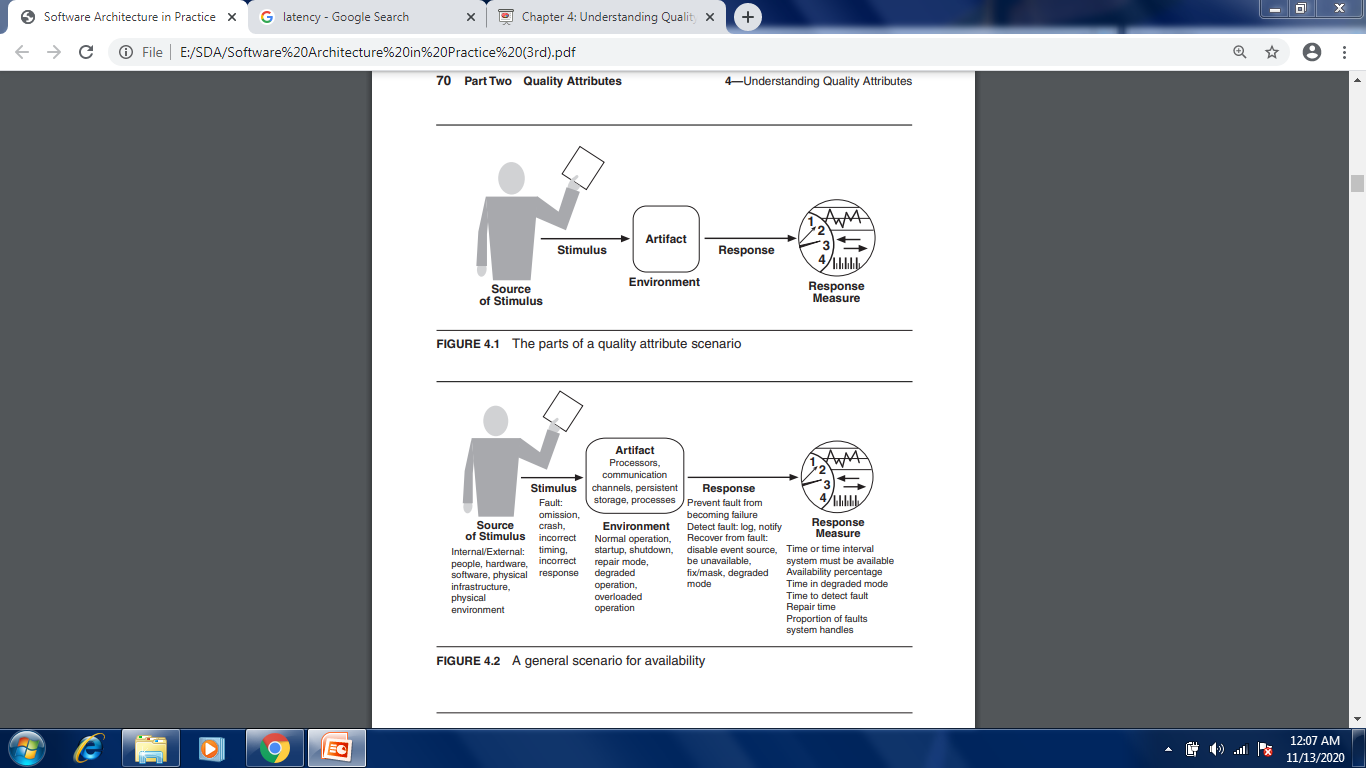 Achieving Quality Attributes Through Tactics
There are a collection of primitive design techniques that an architect can use to achieve a quality attribute response.
We call these architectural design primitives tactics.
Tactics, like design patterns, are techniques that architects have been using for years. 
We do not invent tactics, we simply capture what architects do in practice.
Achieving Quality Attributes Through Tactics
Why do we do this? There are three reasons:
Design patterns are complex; they are a bundle of design decisions. But patterns are often difficult to apply as is; architects need to modify and adapt them. By understanding tactics, an architect can assess the options for augmenting an existing pattern to achieve a quality attribute goal.
If no pattern exists to realize the architect’s design goal, tactics allow the architect to construct a design fragment from “first principles”.
By cataloguing tactics, we make design more systematic. You frequently will have a choice of multiple tactics to improve a particular quality attribute. The choice of which tactic to use depends on factors such as tradeoffs among other quality attributes and the cost to implement.
Achieving Quality Attributes Through Tactics
Guiding Quality Design Decisions
Architecture design is a systematic approach to making design decisions.
We categorize the design decisions that an architect needs to make as follows:
Allocation of responsibilities
Coordination model
Data model
Management of resources
Mapping among architectural elements
Binding time decisions
Choice of technology
Allocation of Responsibilities
Decisions involving allocation of responsibilities include:
identifying the important responsibilities including basic system functions, architectural infrastructure, and satisfaction of quality attributes.
Determining how these responsibilities are allocated to non-runtime and runtime elements (namely, modules, components, and connectors).
Decisions about the Coordination Model
Decisions about the coordination model include: 
identify the elements of the system that must coordinate, or are prohibited from coordinating
determining the properties of the coordination, such as timeliness, currency, completeness, correctness, and consistency
choosing the communication mechanisms that realize those properties. Important properties of the communication mechanisms include stateful vs. stateless, synchronous vs. asynchronous, guaranteed vs. non-guaranteed delivery, and performance-related properties such as throughput and latency.
Data Model
Decisions about the data model include: 
choosing the major data abstractions, their operations, and their properties. This includes determining how the data items are created, initialized, accessed, persisted, manipulated, translated, and destroyed.
metadata needed for consistent interpretation of the data 
organization of the data. This includes determining whether the data is going to be kept in a relational data base, a collection of objects or both
Management of Resources
Decisions for management of resources include:
identifying the resources that must be managed and determining the limits for each
determining which system element(s) manage each resource
determining how resources are shared and the employed when there is contention
determining the impact of saturation on different resources.
For example, as a CPU becomes more heavily loaded, performance usually just degrades fairly steadily. On the other hand, when you start to run out of memory, at some point you start paging/swapping intensively and your performance suddenly crashes to a halt.
Mapping Among Architectural Elements
Useful mappings include:
the mapping of modules and runtime elements to each other—that is, the runtime elements that are created from each module; the modules that contain the code for each runtime element
the assignment of runtime elements to processors
the assignment of items in the data model to data stores
the mapping of modules and runtime elements to units of delivery
there is mapping between elements in different types of architecture structures—for example, mapping from units of development (modules) to units of execution (threads or processes). Next, 
there is mapping between software elements and environment elements—for example, mapping from processes to the specific CPUs where these processes will execute.
Binding Time
The decisions in the other categories have an associated binding time decision. Examples of such binding time decisions include :
For allocation of responsibilities you can have build-time selection of modules via a parameterized build script.
For choice of coordination model you can design run-time negotiation of protocols.
For resource management you can design a system to accept new peripheral devices plugged in at run-time.
For choice of technology you can build an app-store for a smart phone that automatically downloads the appropriate version of the app.
Choice of Technology
Choice of technology decisions involve:
deciding which technologies are available to realize the decisions made in the other categories
determining whether the tools to support this technology (IDEs, simulators, testing tools, etc.) are adequate
determining the extent of internal familiarity and external support for the technology (such as courses, tutorials, examples, availability of contractors)
determining the side effects of choosing a technology such as a required coordination model or constrained resource management opportunities
determining whether a new technology is compatible with the existing technology stack